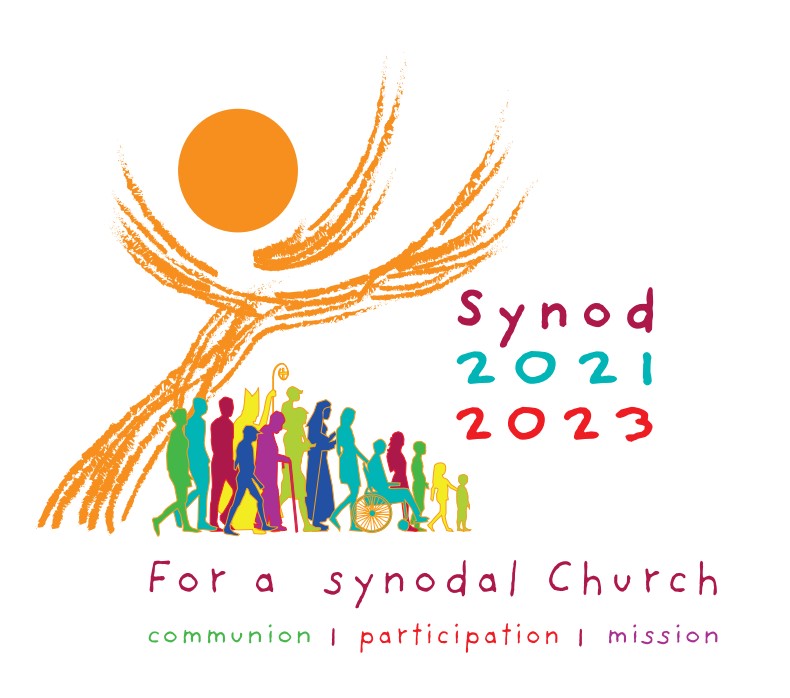 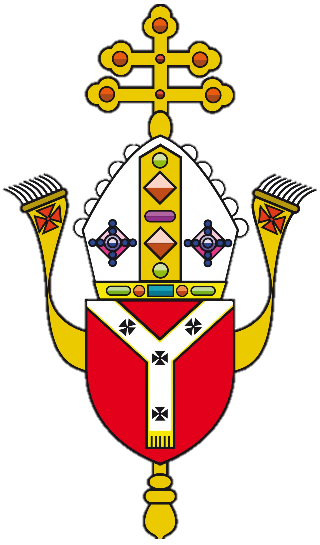 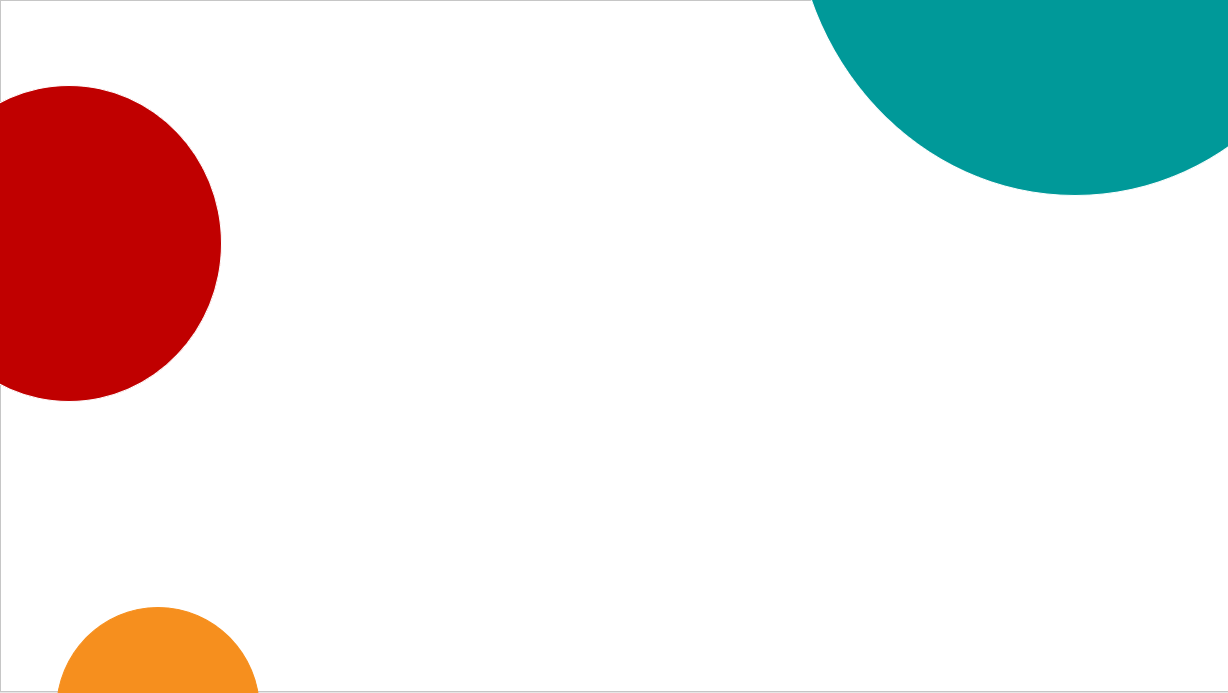 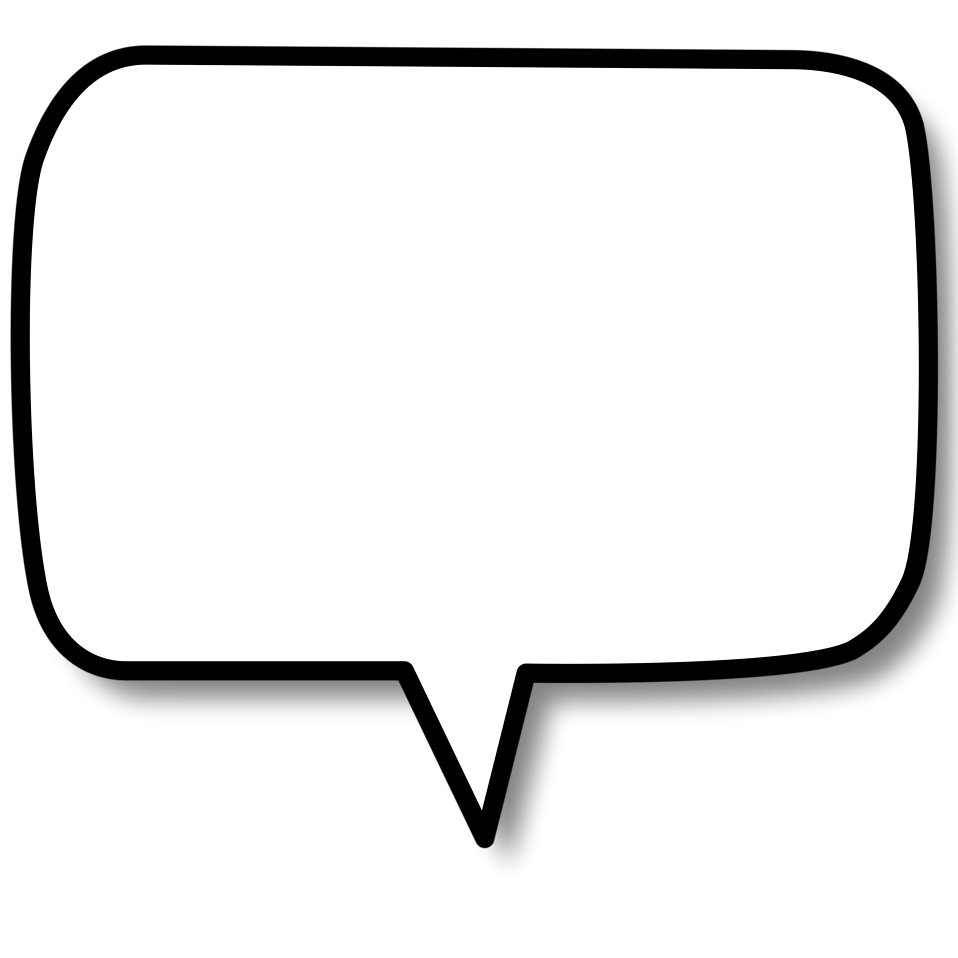 Pope Francis wants to hear from you.
He is listening!

Pope Francis is planning a special meeting called a ‘Synod’, to discuss how we as a Church can be better at journeying together.
This is a special Synod because he wants to hear from everyone and especially those who don’t always feel that they have a voice.  

He wants to hear from you!
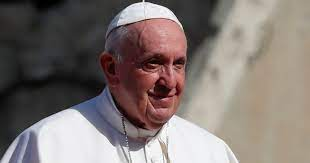 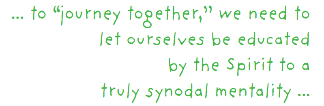 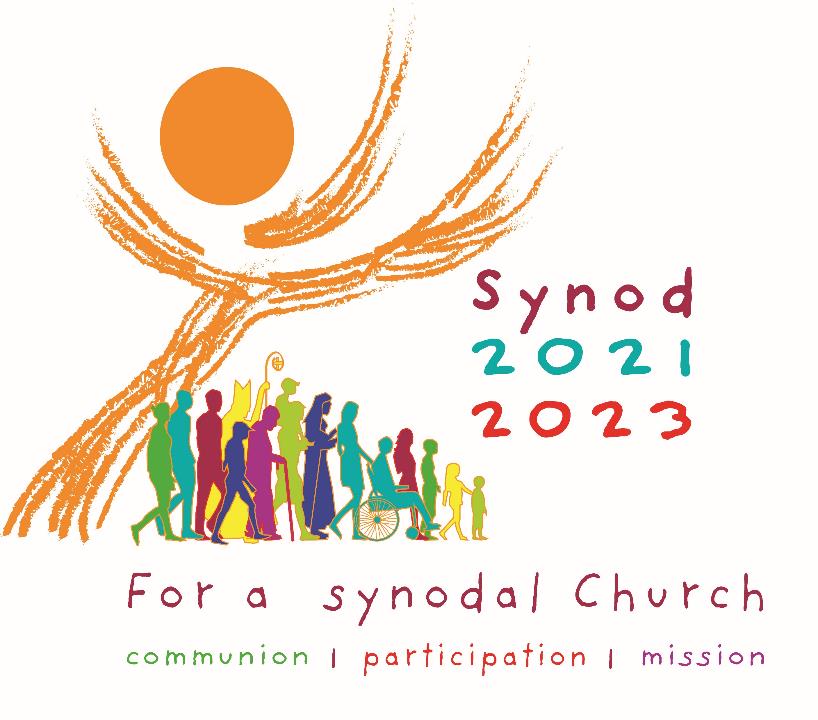 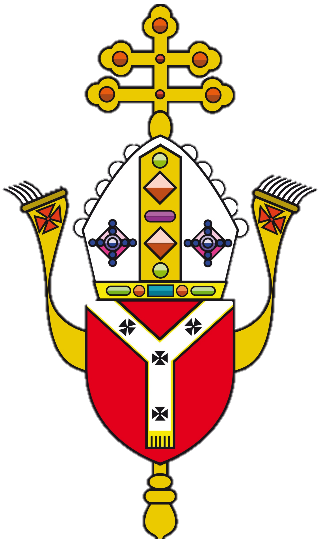 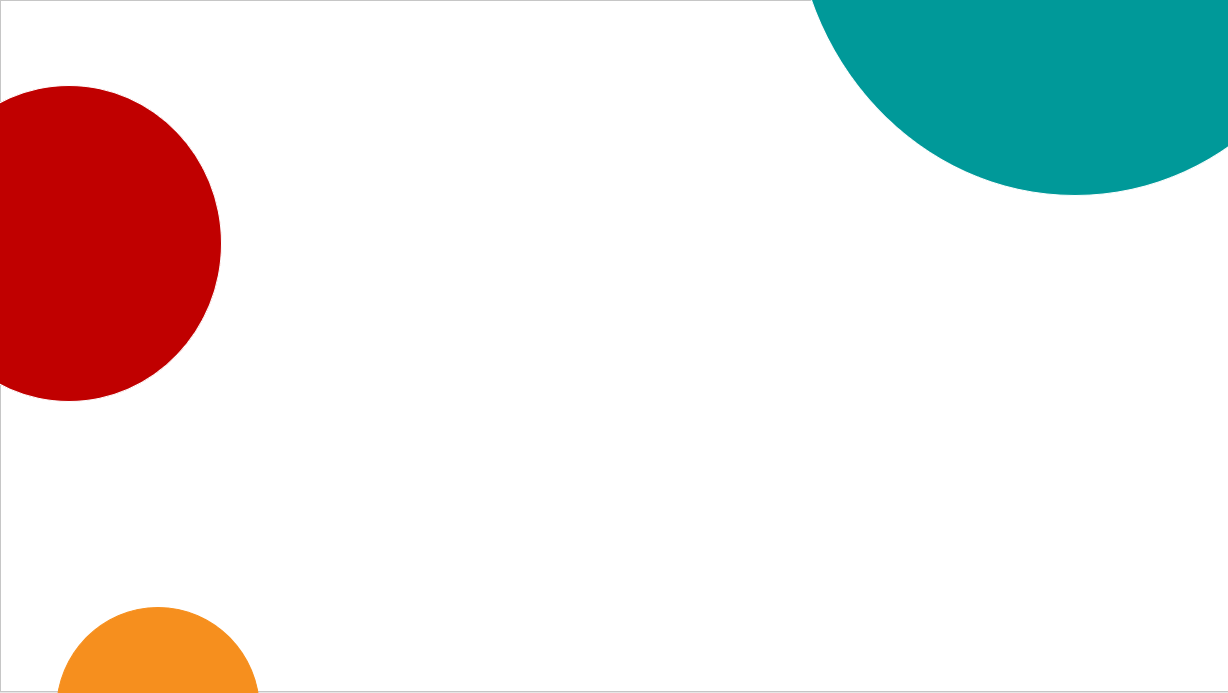 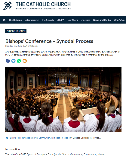 Background information relating to the Synod.
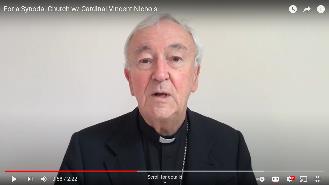 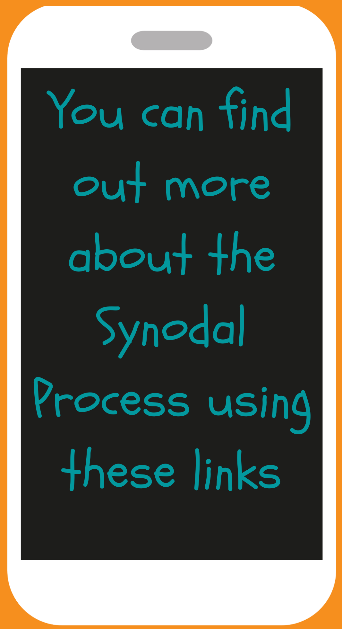 You can find out more about Synod 2021-23 by clicking on these links
A video from Cardinal Vincent Nichols introducing the Synod.
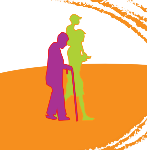 Synod Facilitation Resources
A video from Danny Curtin, facilitator for the Westminster Synodal Pathway.
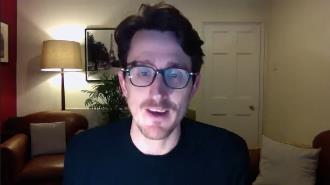 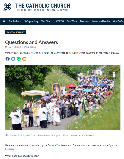 Questions and Answers about the Synod.
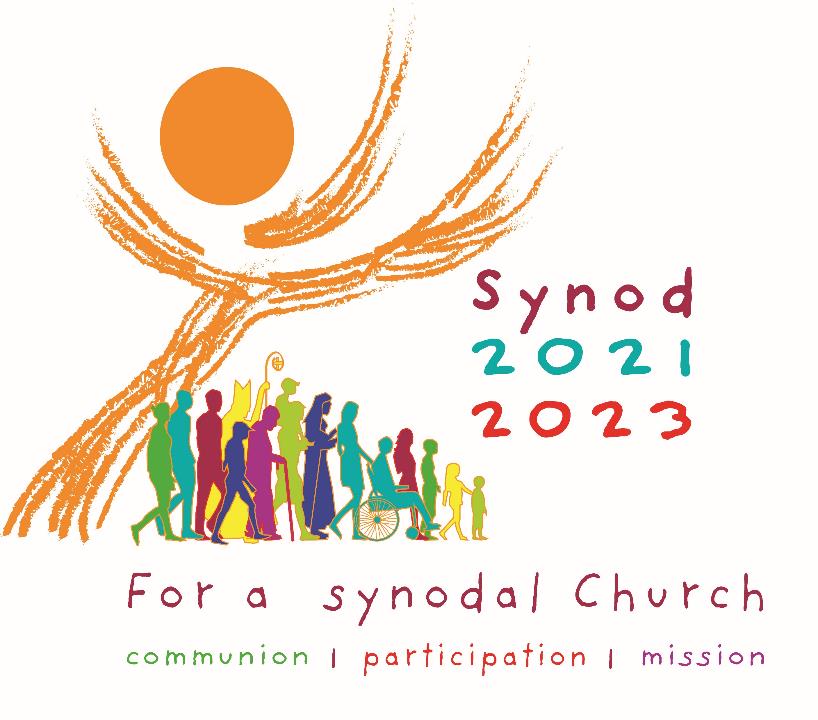 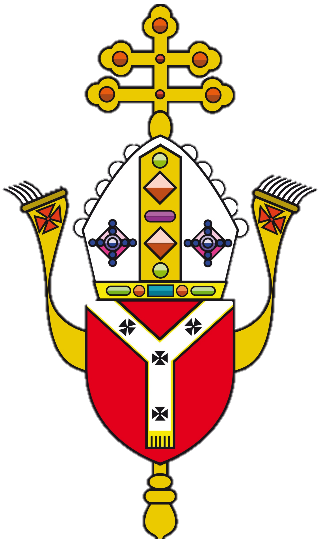 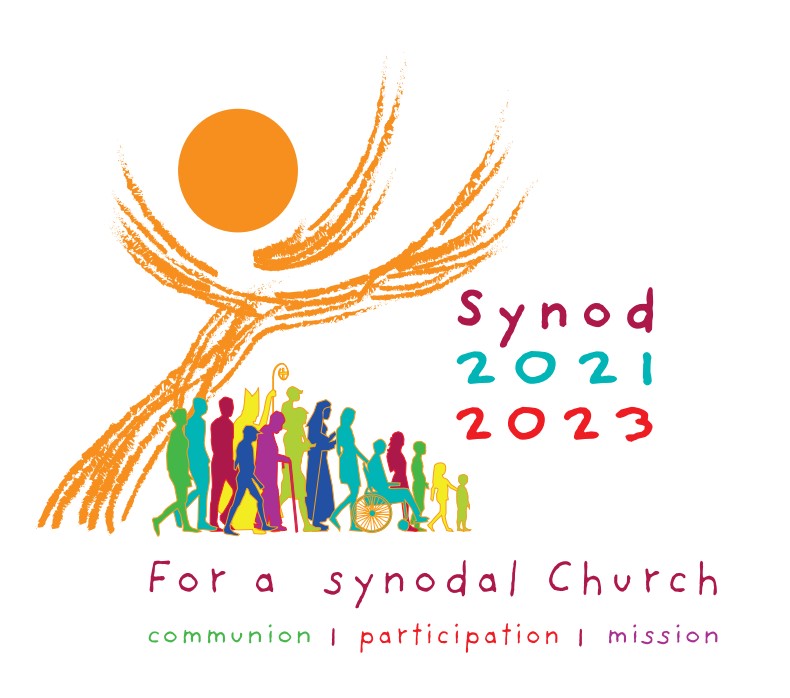 Spend some time focusing on the logo for the Synod.

How many people do you see?

What does it say about our Church?

What story does it tell?

Do I feel part of the Church’s story?
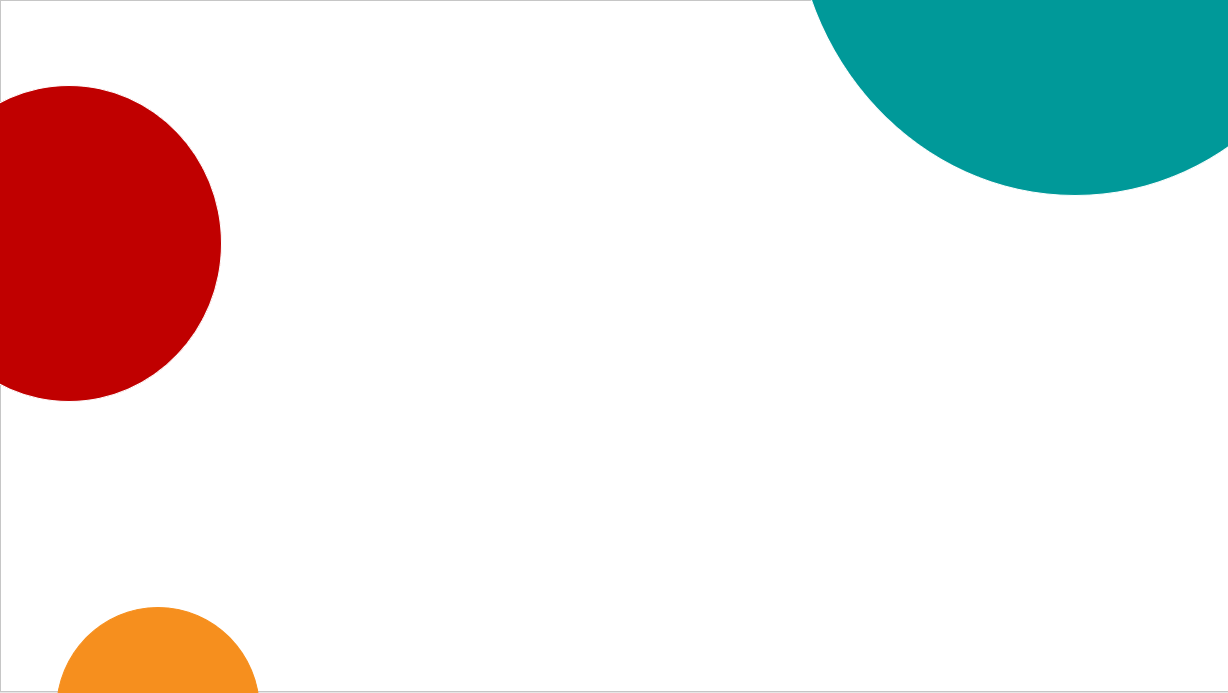 Who are the people who do not feel welcomed or valued in the Church?
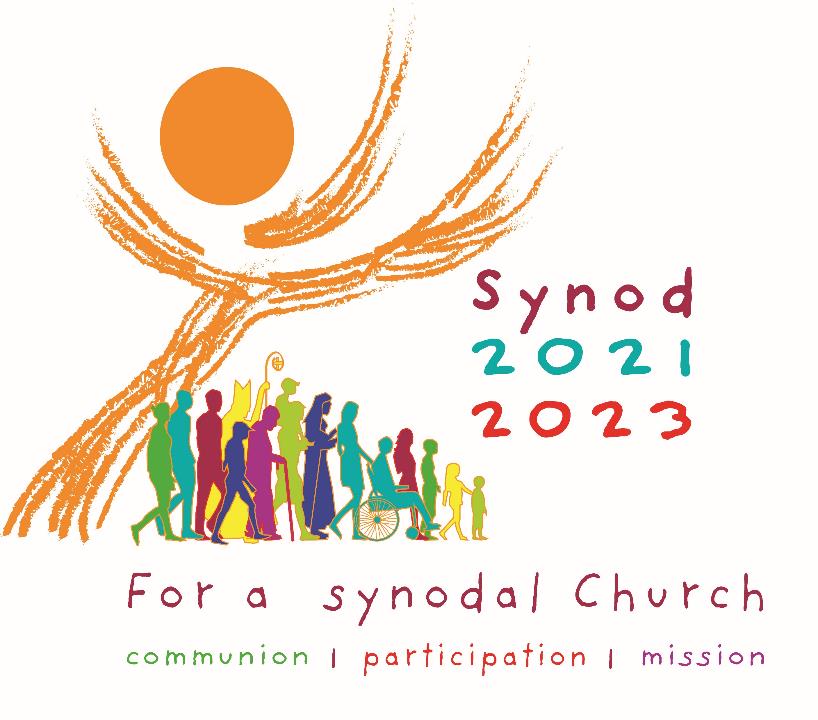 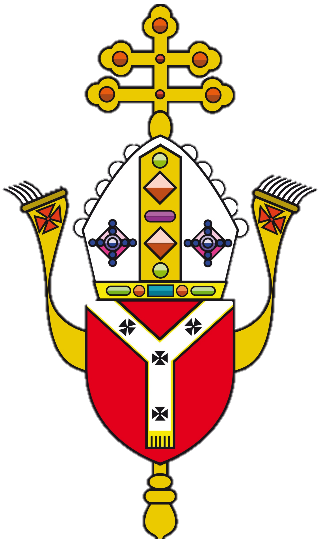 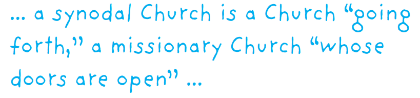 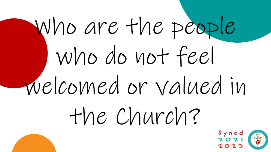 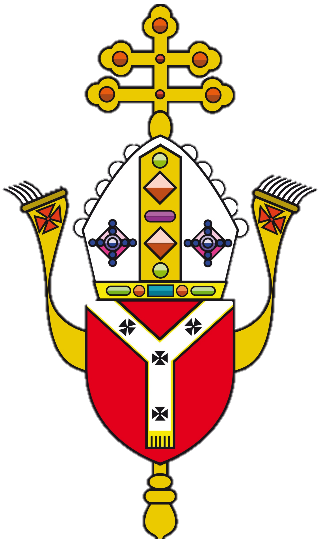 How can we reach out to those who do not feel welcomed or valued? How we can we listen to them, include them, love them?
listen
reach out
love
include
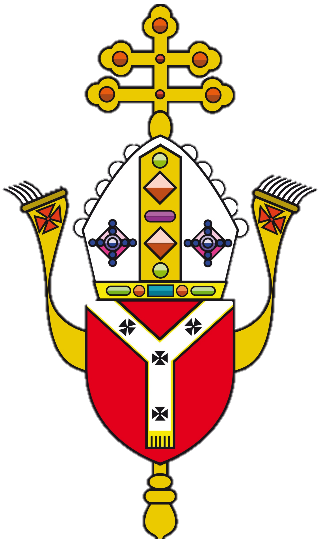 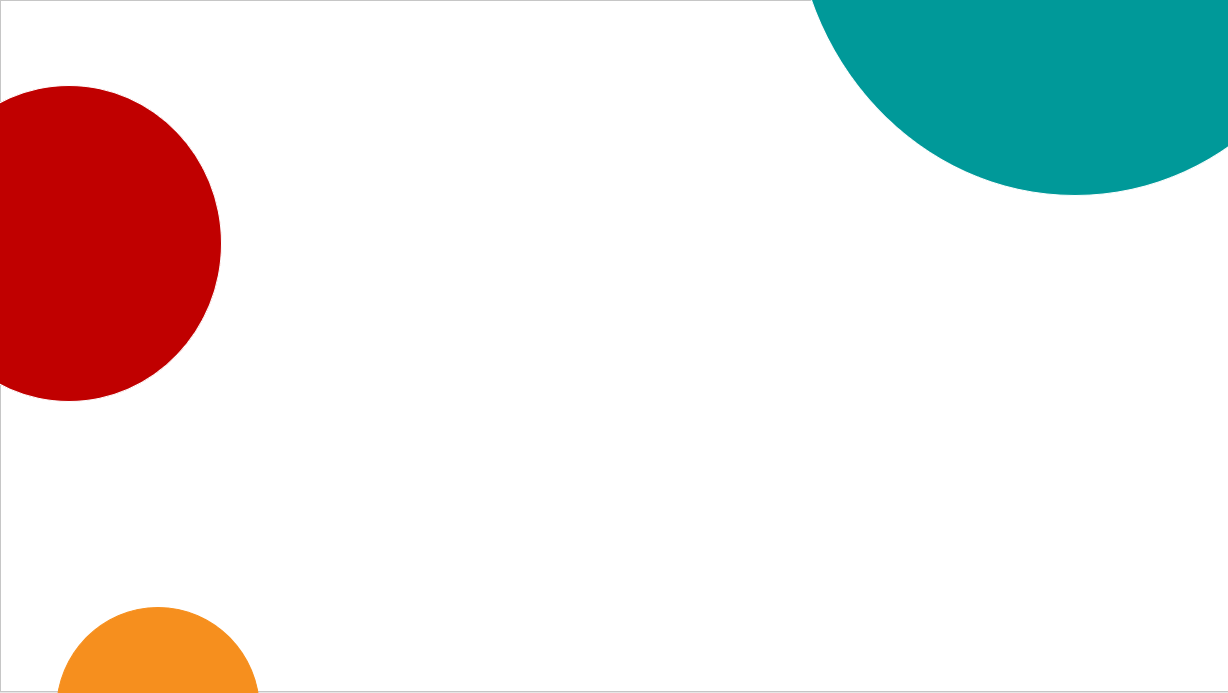 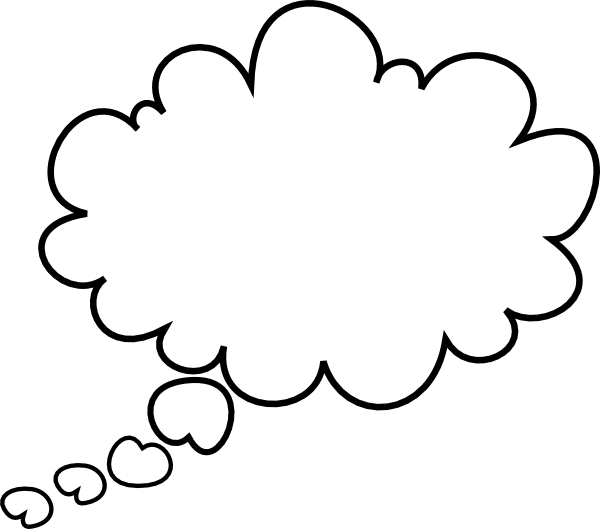 What is my dream for the Church?
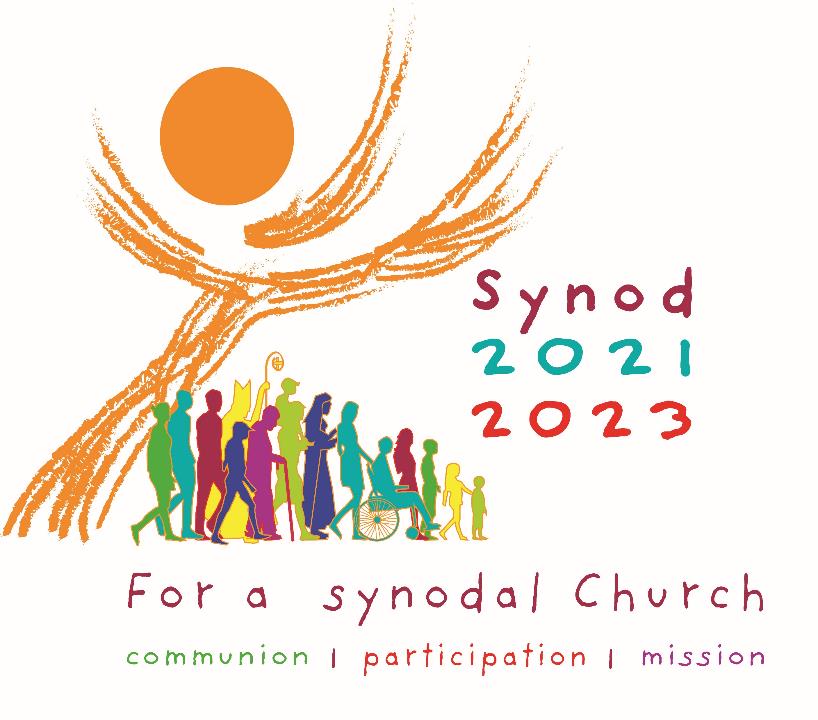 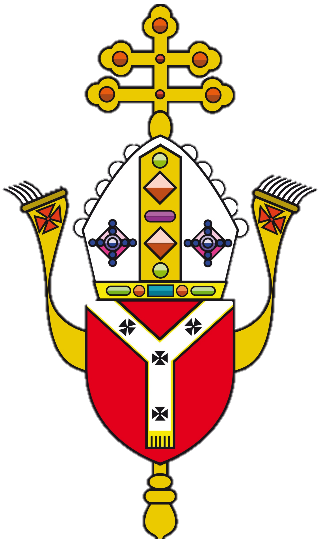 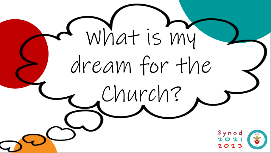 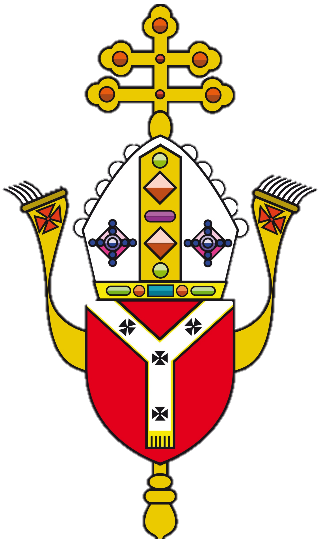 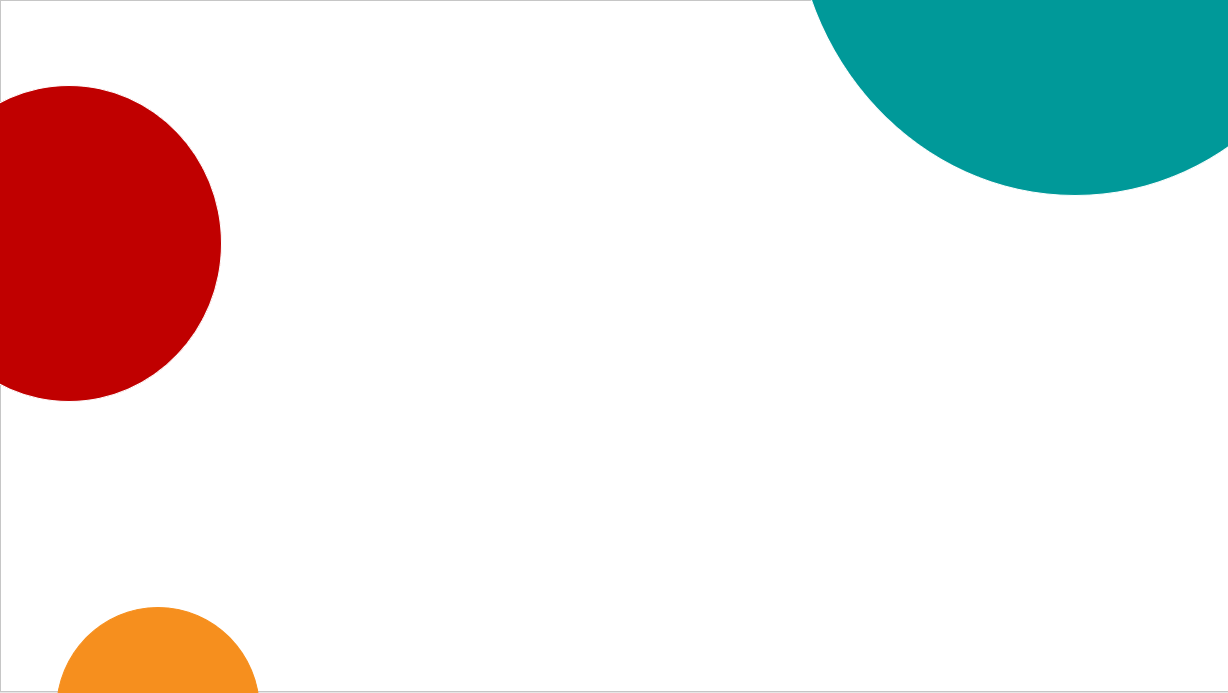 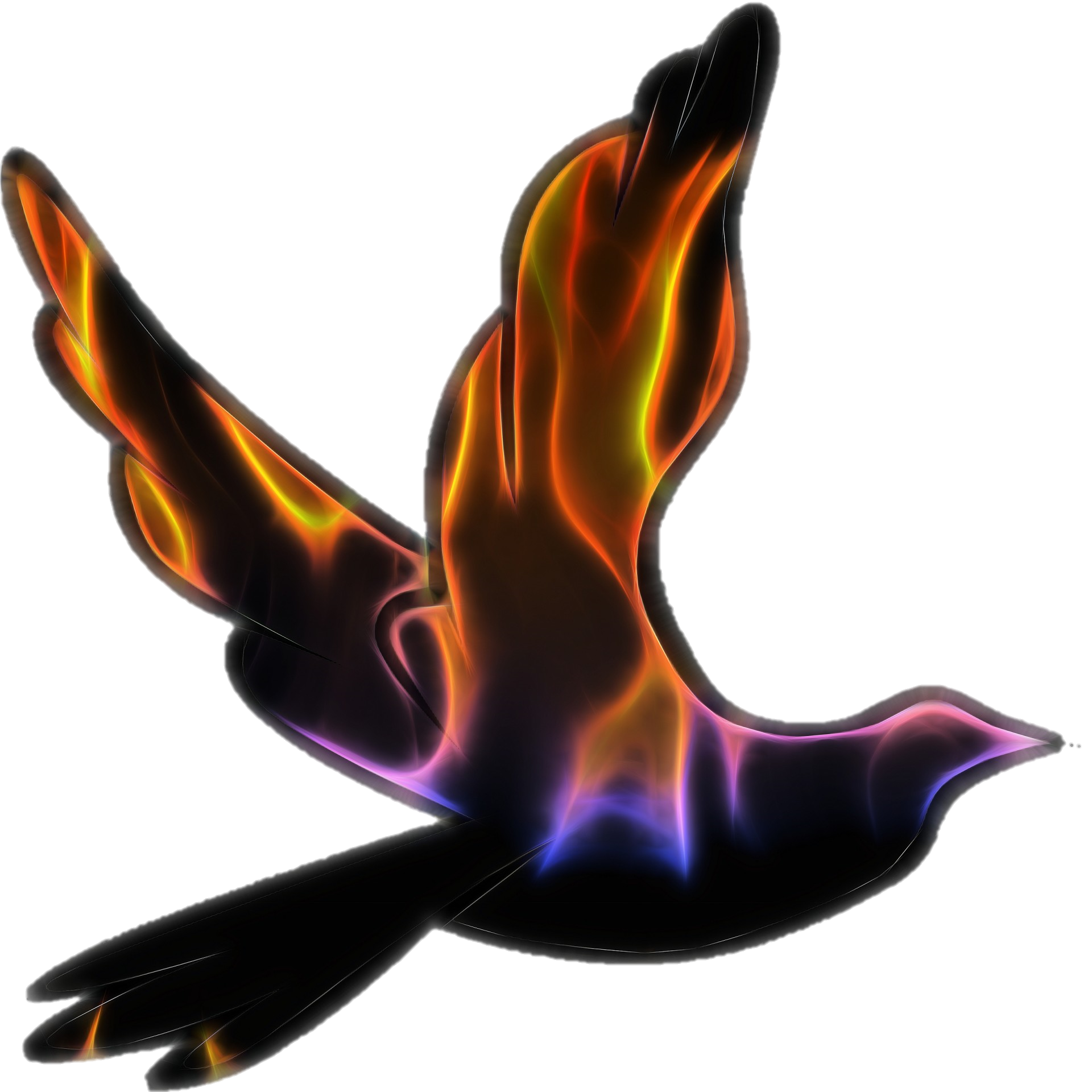 What does the Holy Spirit want for our Church?
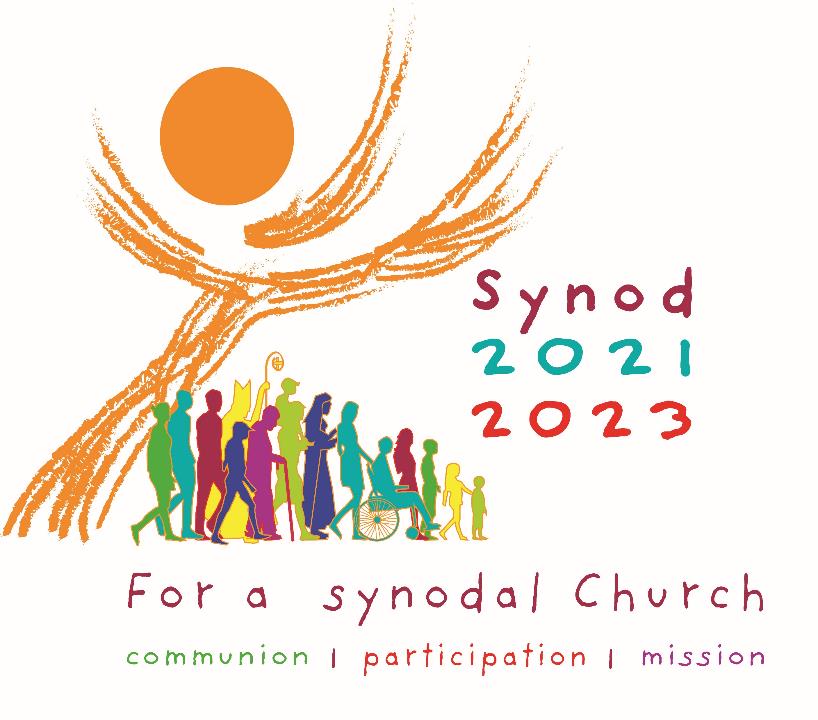 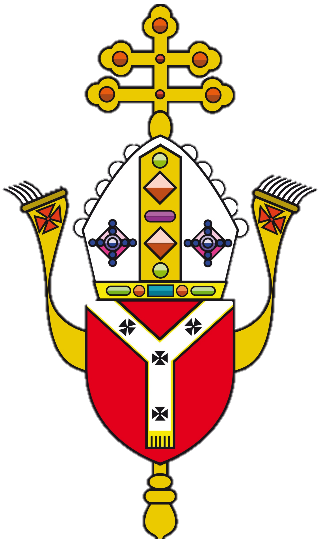 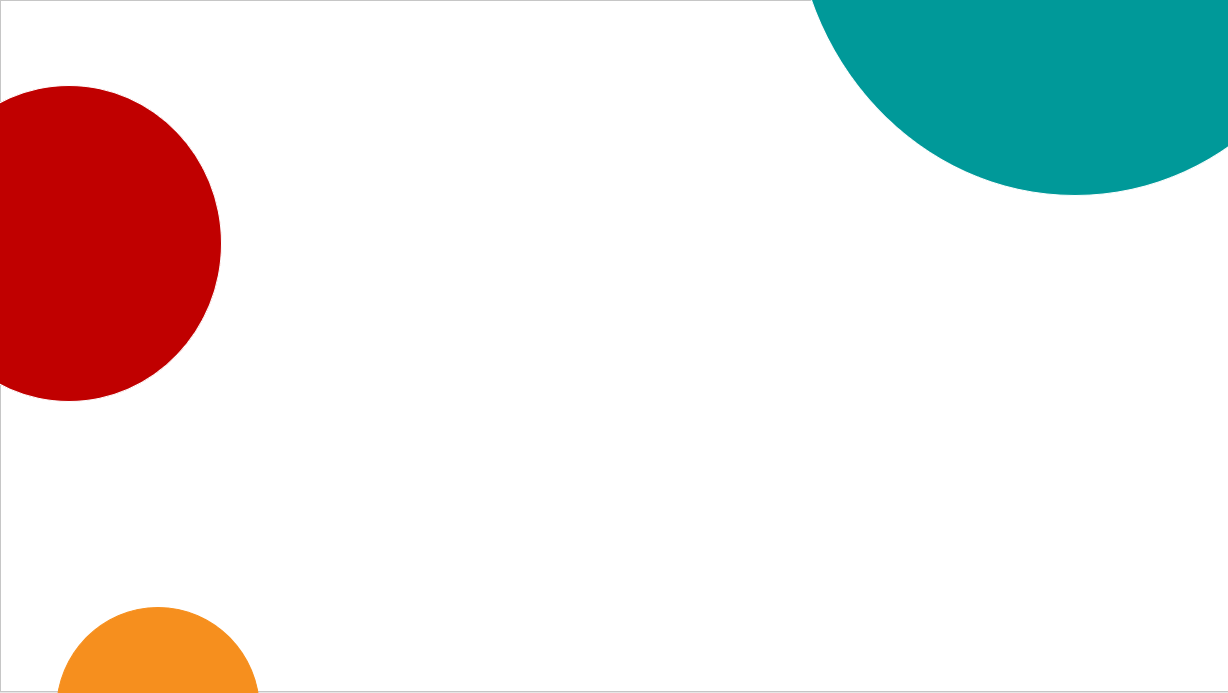 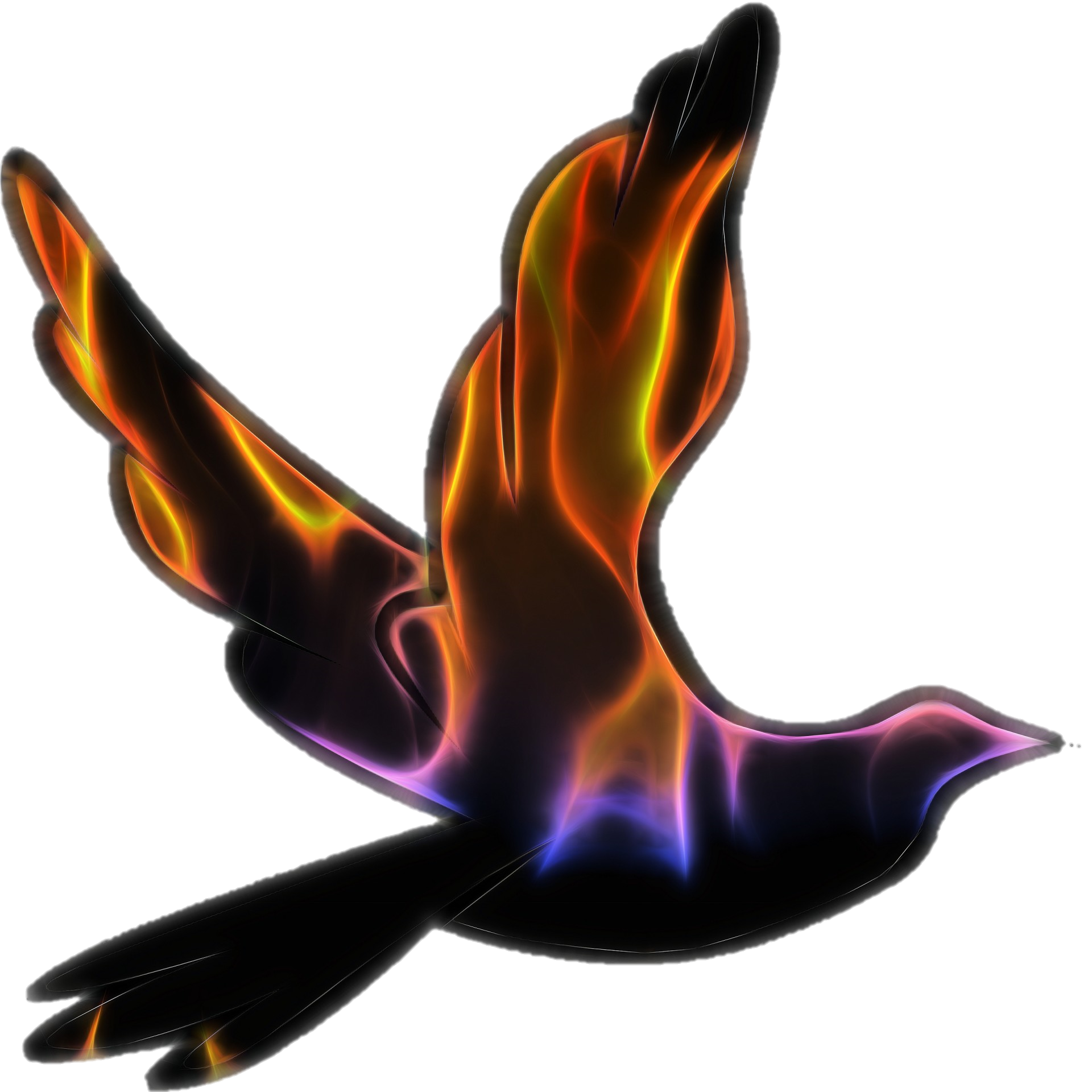 Let’s spend some 
moments in prayerful reflection, considering the future of our Church…
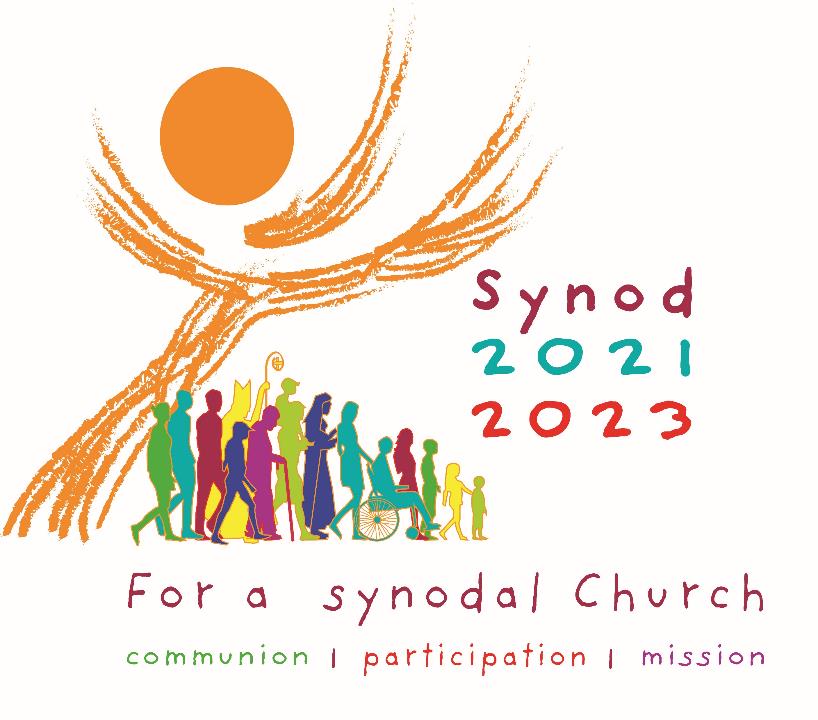 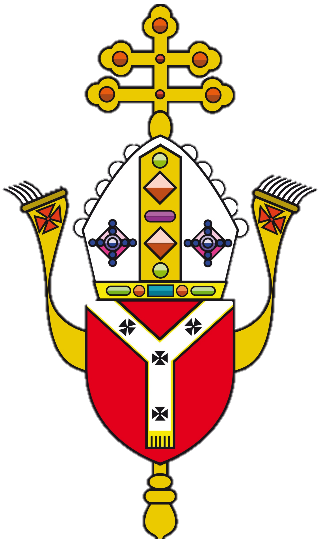 COME HOLY SPIRIT
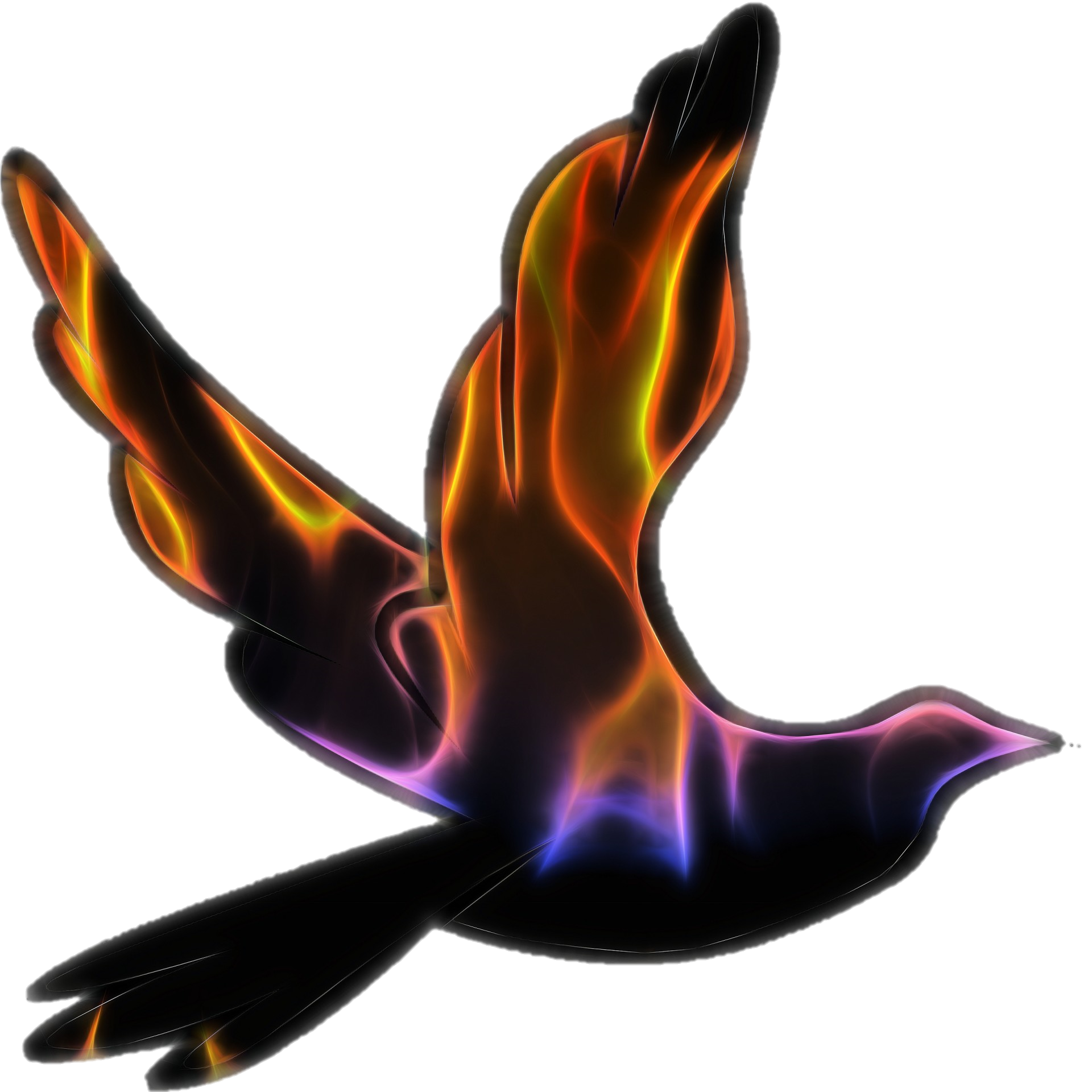 O, God, Who 
by the light of the Holy Spirit, 
did instruct the hearts 
of the faithful, 
grant that by the same Holy Spirit 
we may be truly wise and 
ever enjoy His consolations, 
through Christ Our Lord.
  Amen
Come Holy Spirit, 
fill the hearts of Your faithful 
and kindle in them the fire of Your love. 
Send forth Your Spirit 
and they shall be created. 
And You shall renew 
the face of the earth.
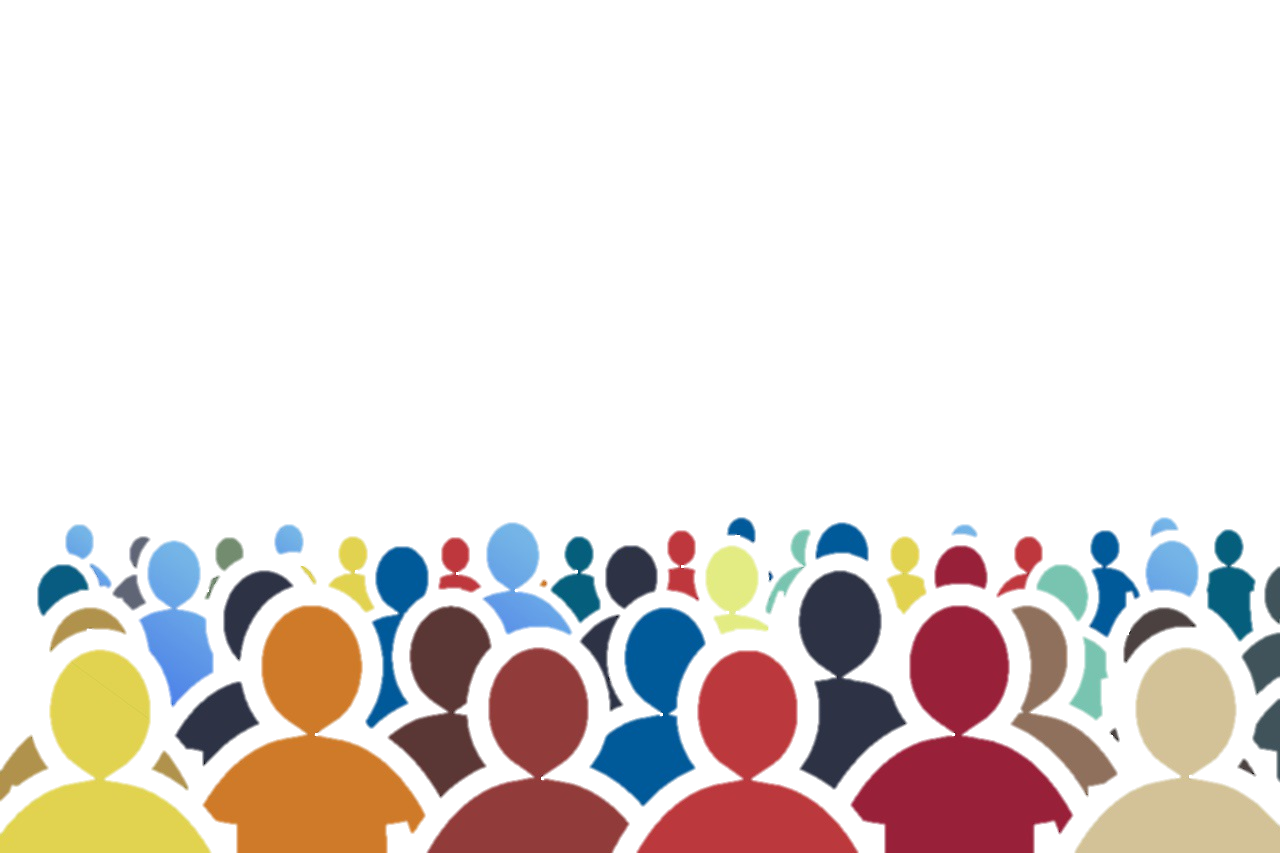 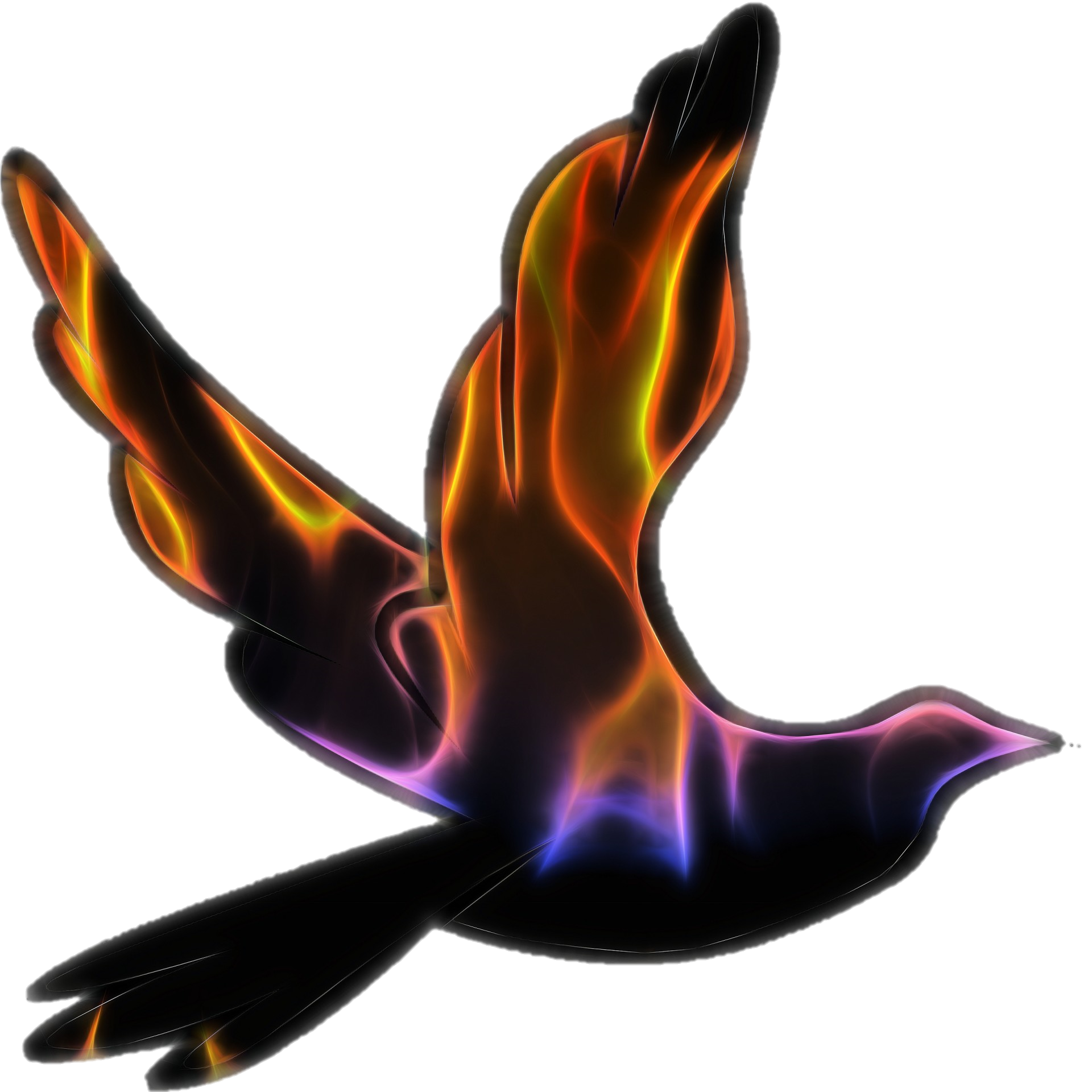 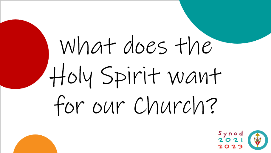 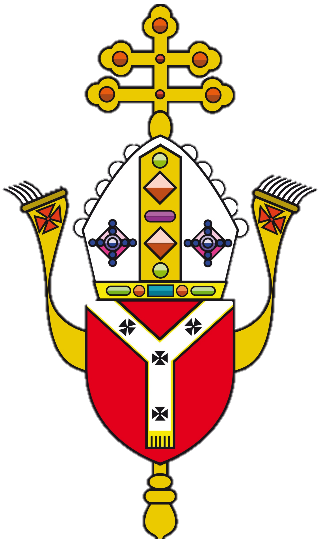 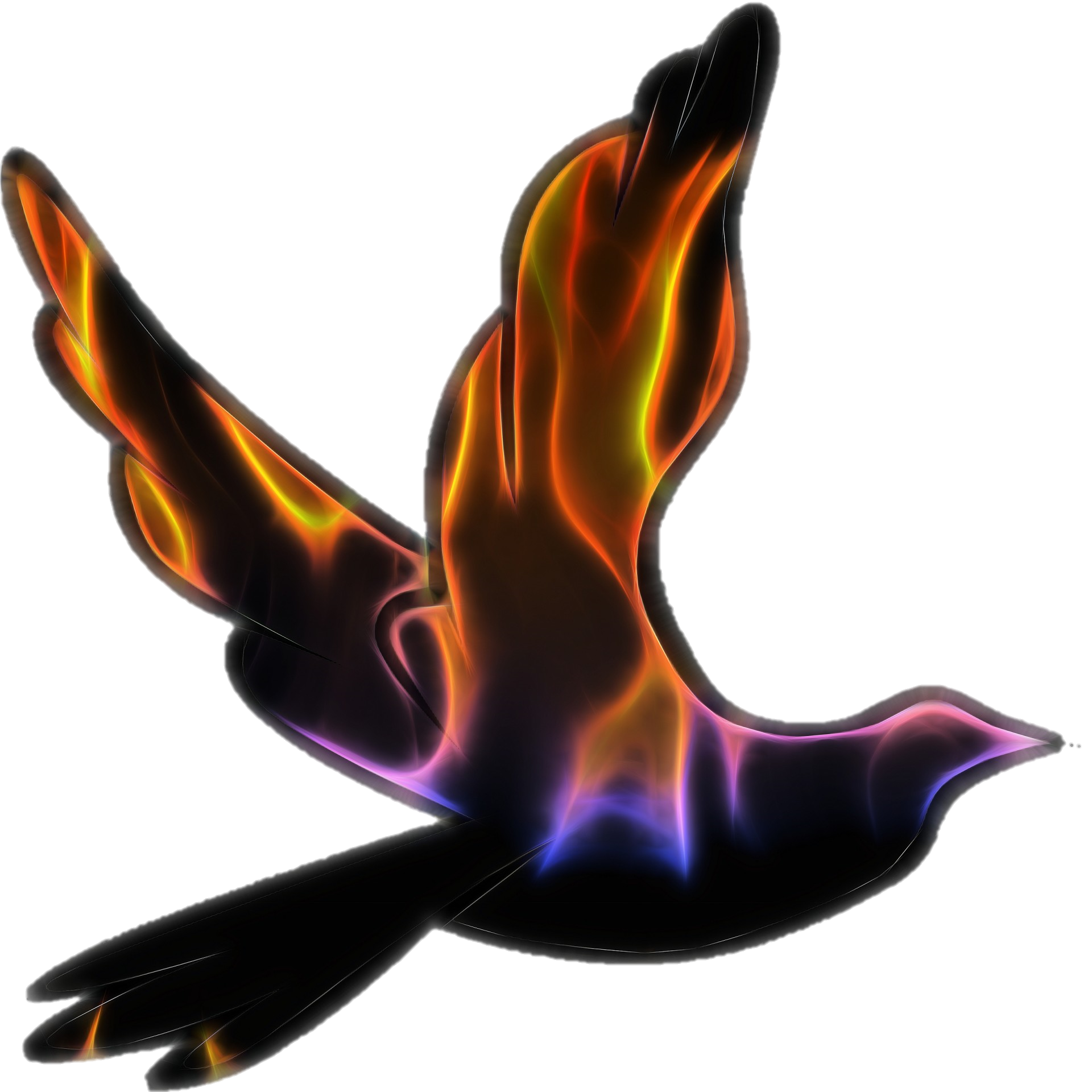 How can we make this happen?
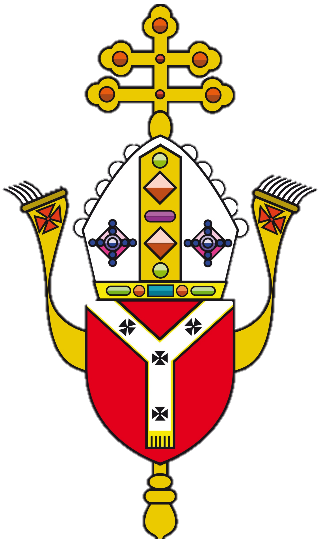 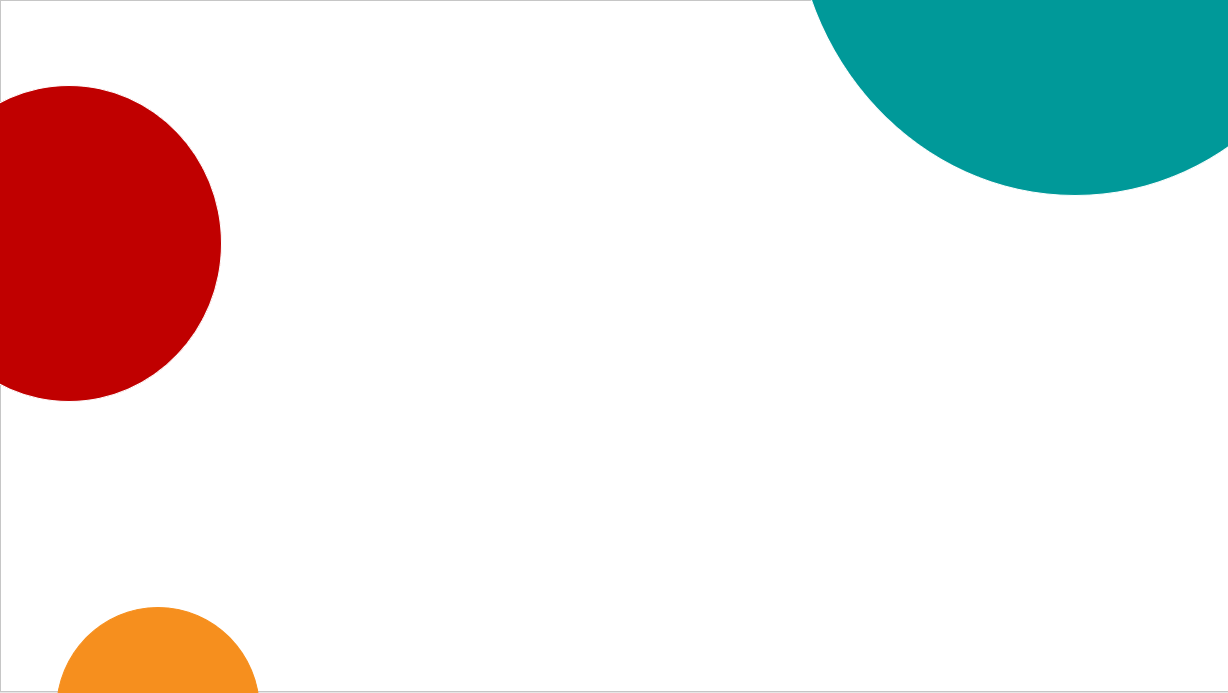 What does the Holy Spirit want for my life?
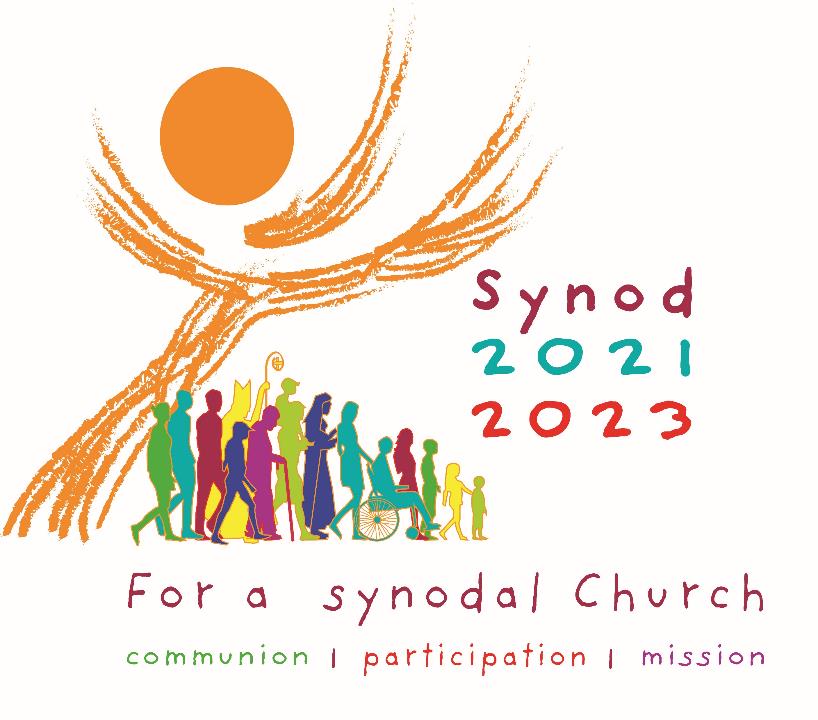 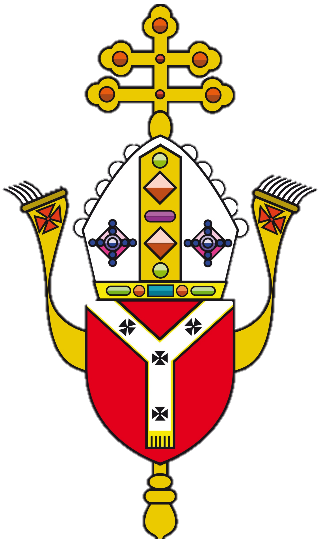 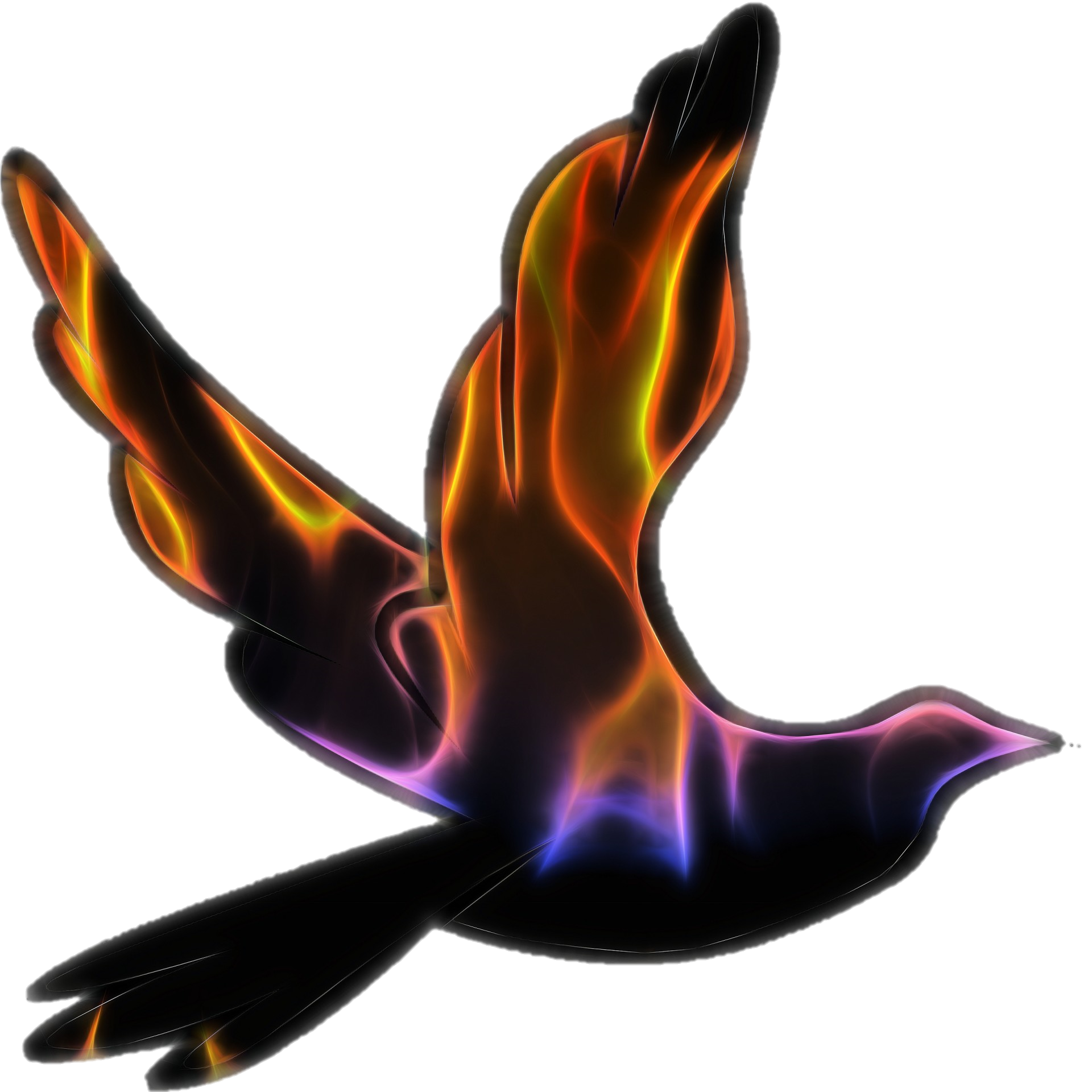 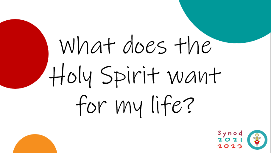 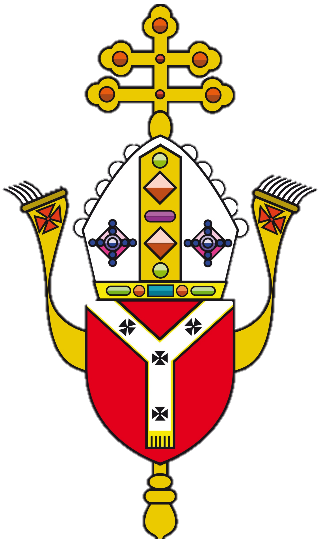 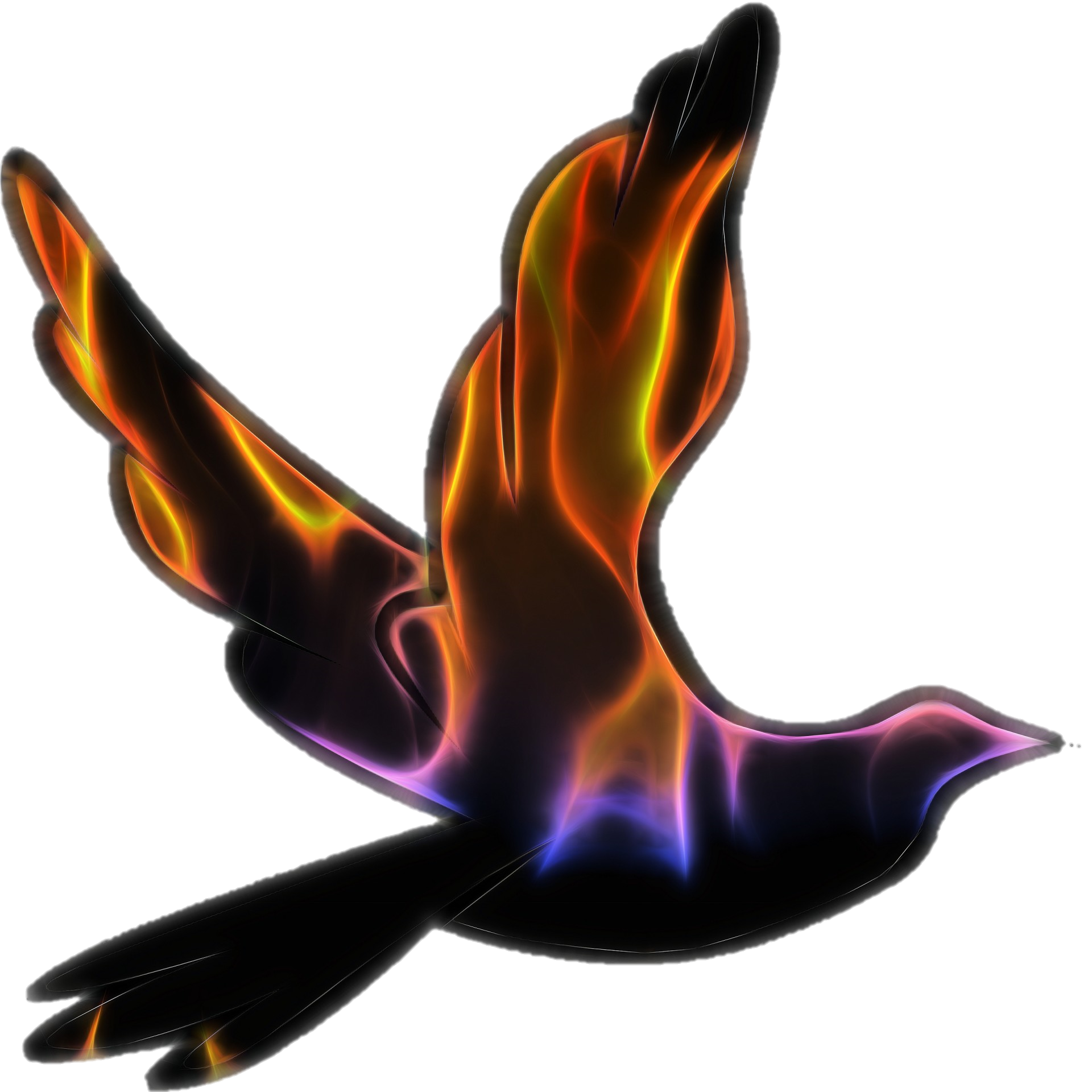 How can I make this happen?
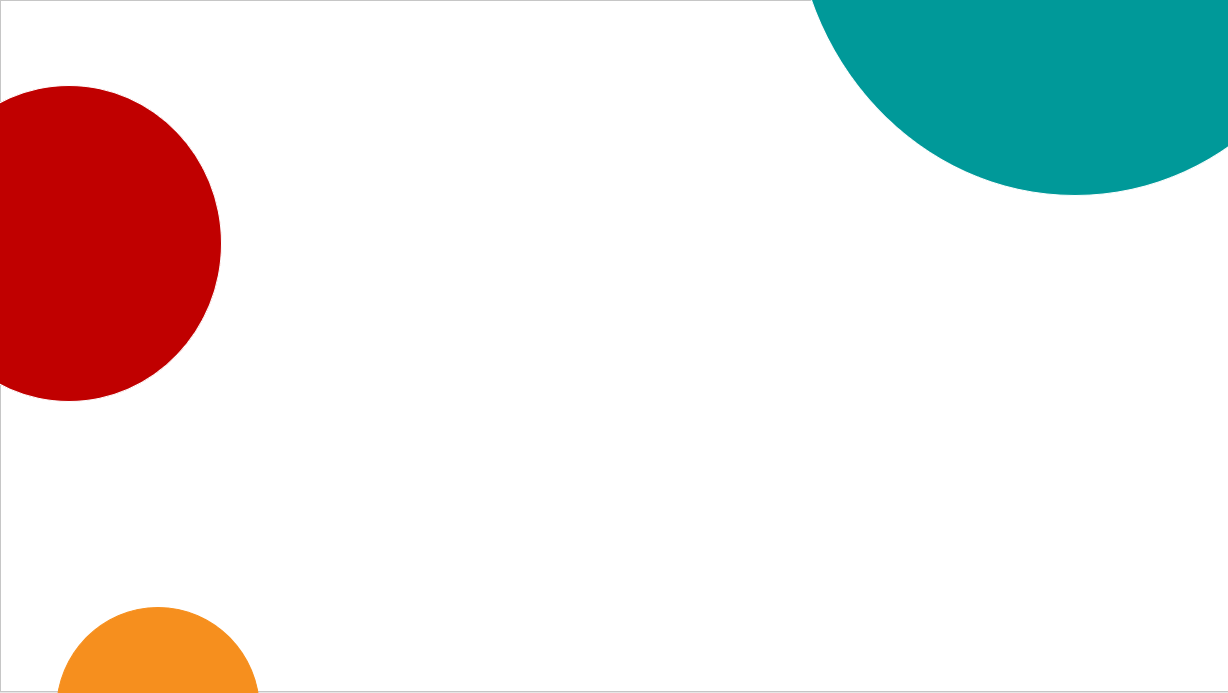 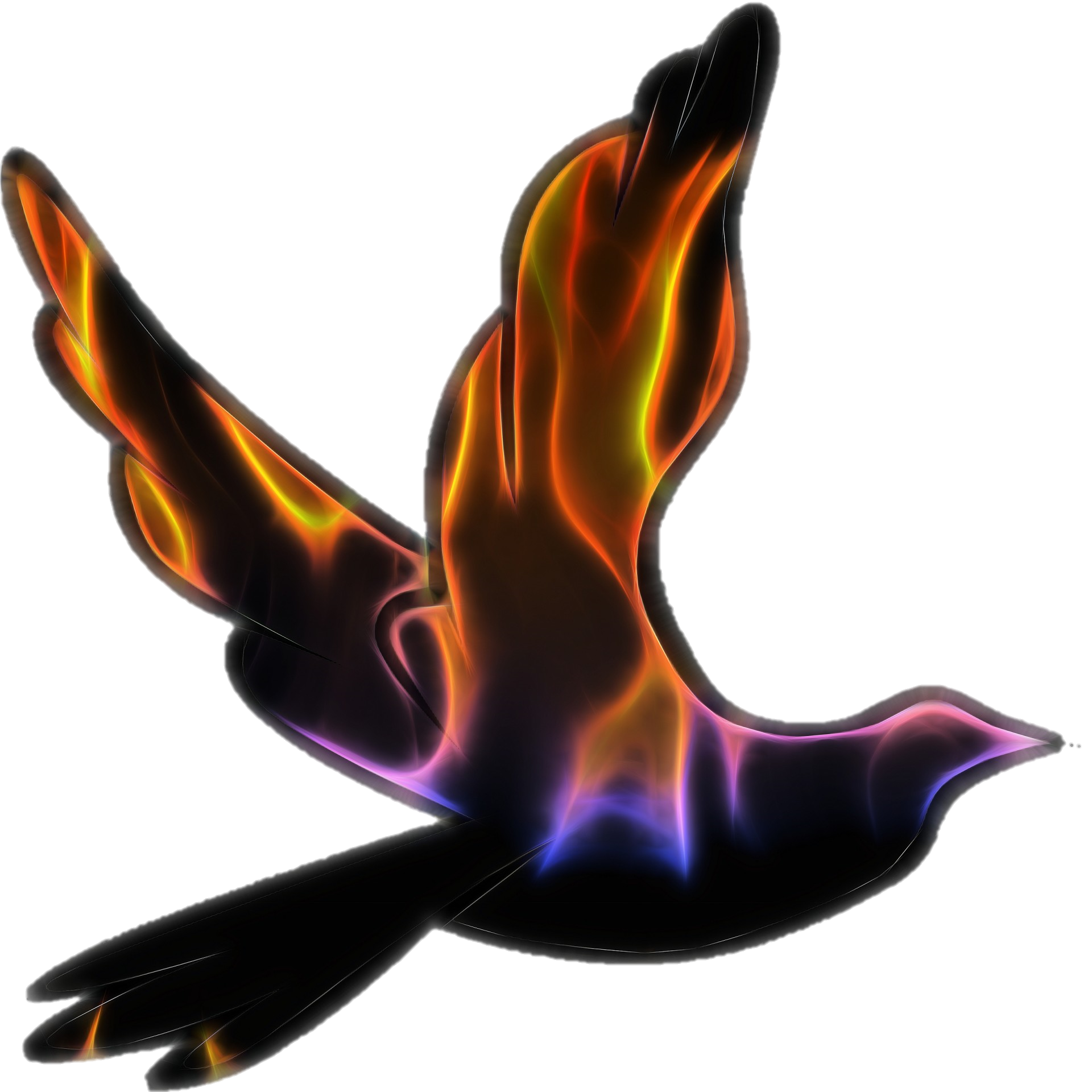 Teach me to listen, O God, to myself. 
Help me to be less afraid to trust the voice inside –
in the deepest part of me. 
Teach me to listen, Holy Spirit, for your voice – 
in busyness and in boredom, 
in certainty and doubt, 
in noise and in silence. 
Teach me, Lord, to listen. 

Teach me to listen, O God, to those nearest me, 
my family, my friends, my co-workers. 
Help me to be aware that no matter what words I hear, 
the message is: 
“Accept the person I am. Listen to me”. 

Teach me to listen, my caring God, to those far from me – 
the whisper of the hopeless, 
the plea of the forgotten, 
the cry of the anguished. 
Amen. 					Fr John Veltri SJ
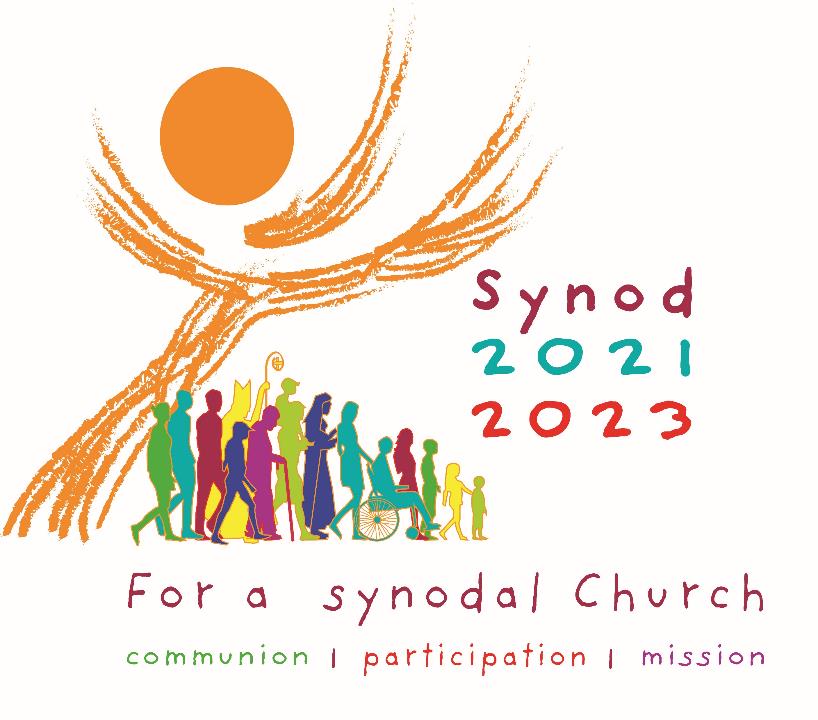 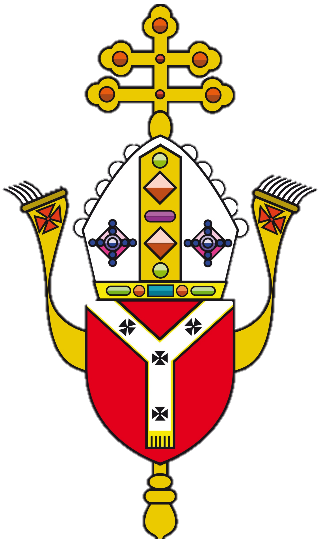 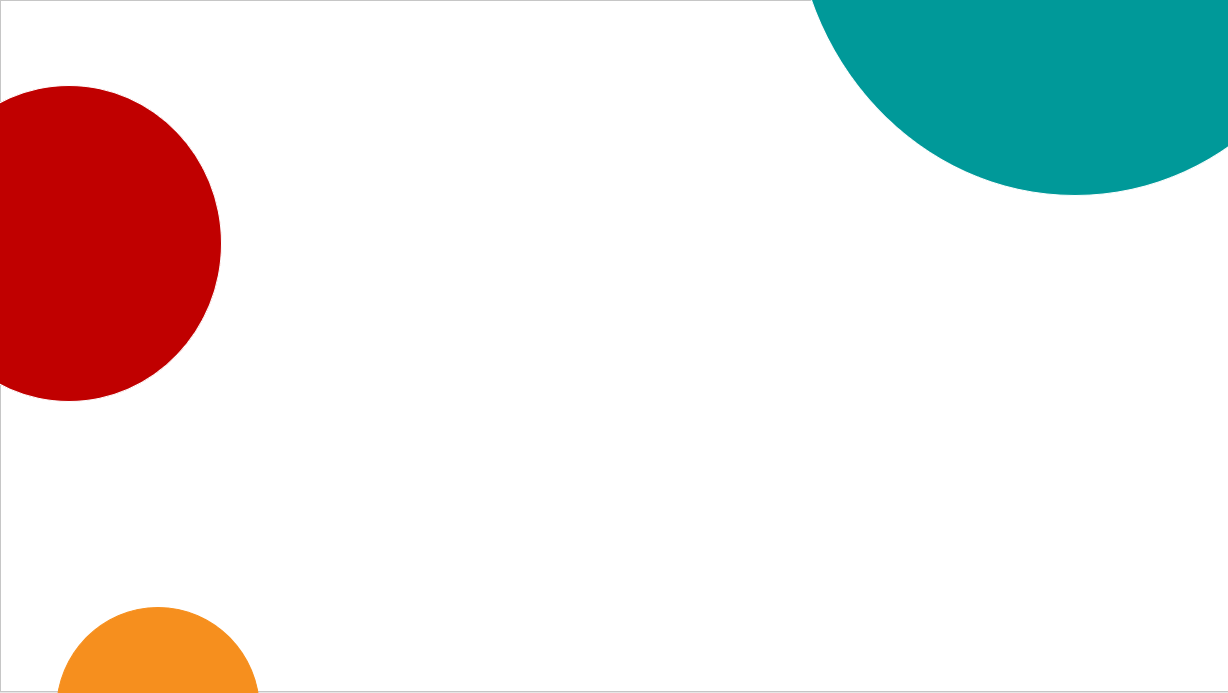 Thank you for 
taking the time to listen and to help your voice to be heard.
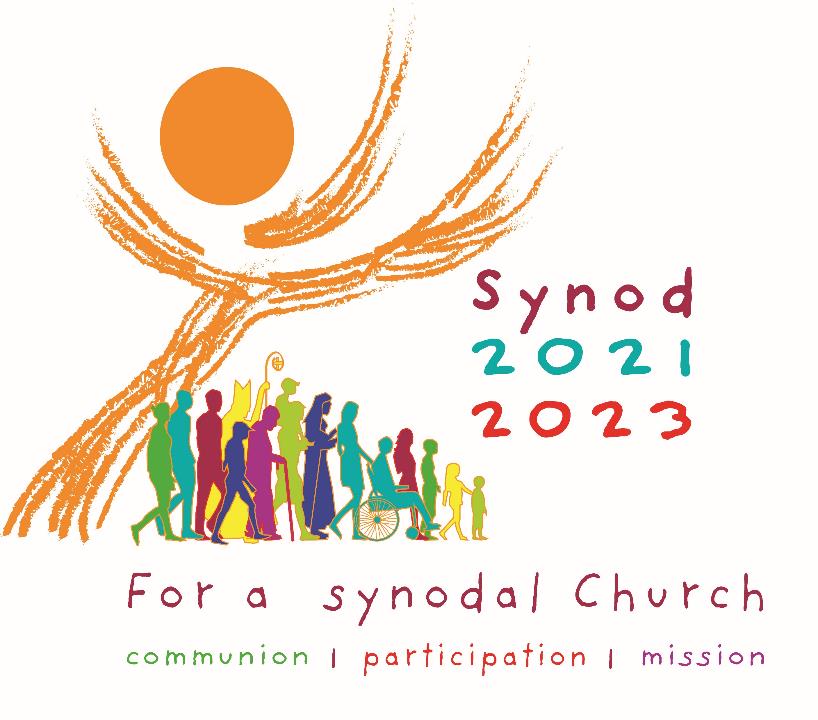 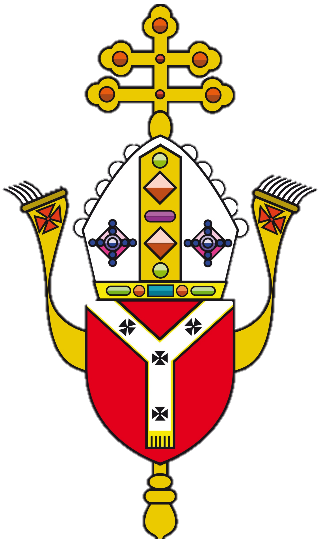 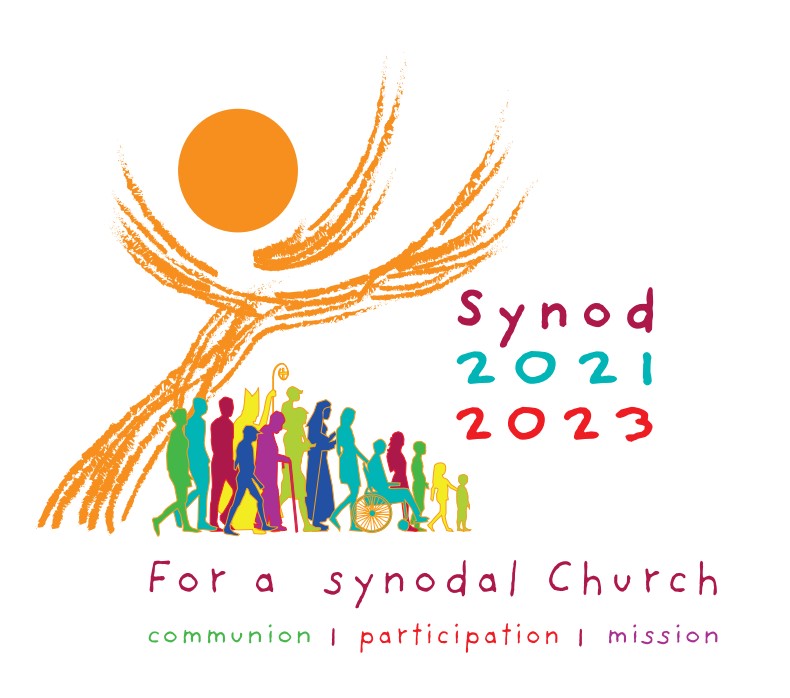 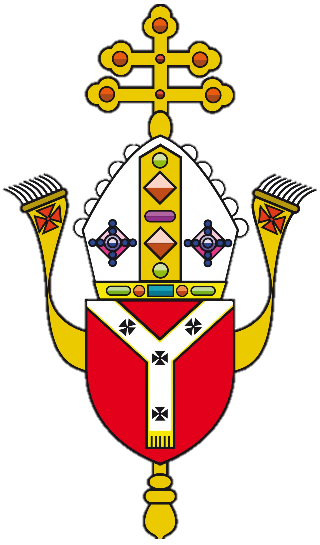 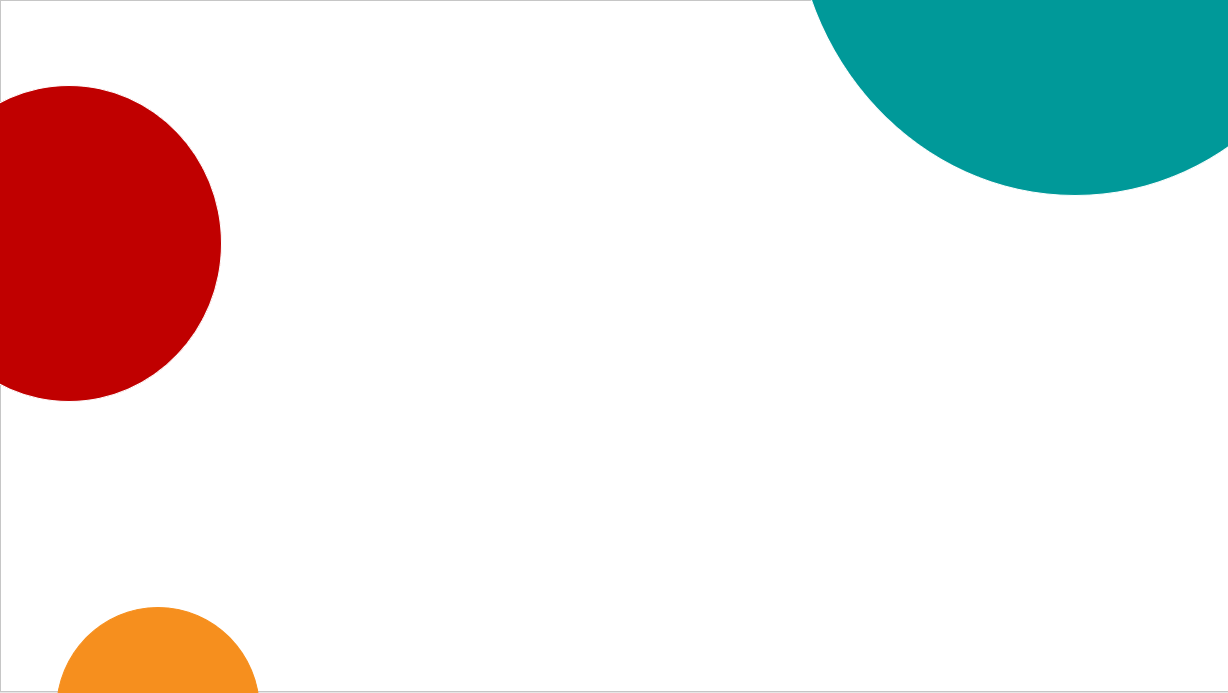 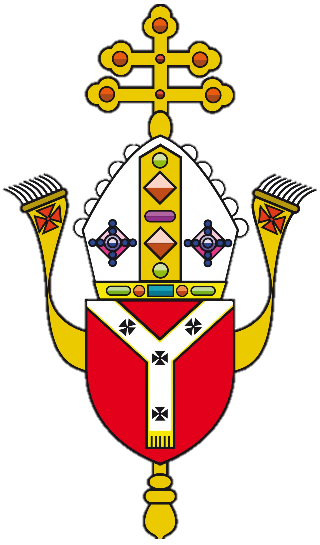 With thanks to the following for images used:

https://www.publicdomainpictures.net/en/view-image.php?image=93512&picture=fractal-dove

https://www.maxpixel.net/Group-Of-People-Personal-Crowd-Human-Silhouettes-2045499